Progressive form of verbs: Present and past progressive (continuous)
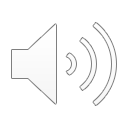 She was running.
Alice is balancing.
They are playing.
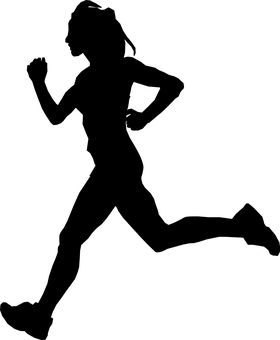 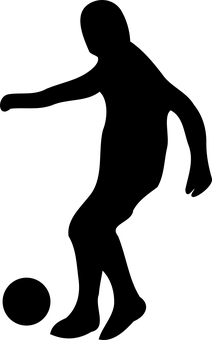 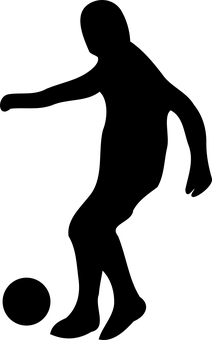 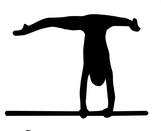 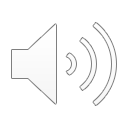 The progressive form is continuous.
It suggests that the action progresses,
for a period of time,
Tom’s tortoise was waiting for his lettuce.
or progresses at the time something else happens or happened.
Tom’s tortoise was waiting when he saw the lawnmower.
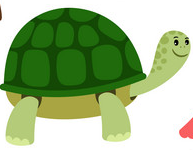 This can be in the present (happening now) 

or in the past (happened then).
WOW!
 It has missed me!
EEK! There’s a lawnmower
Progressive form of verbs: present and past progressive
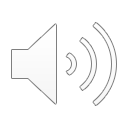 He is walking
He was walking
He walks
She is running
She was running
She runs
The dog is whining
The dog was whining
The dog whines
We are listening
We listen
We were listening
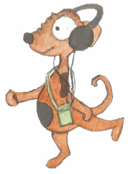 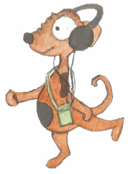 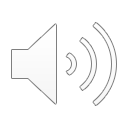 Progressive form of verbs: past progressive
Think of a sentence which shows that the children did this verb for a while.
Think of a sentence which shows that the children did this verb once.
The children leapt.
leap
The children were leaping.
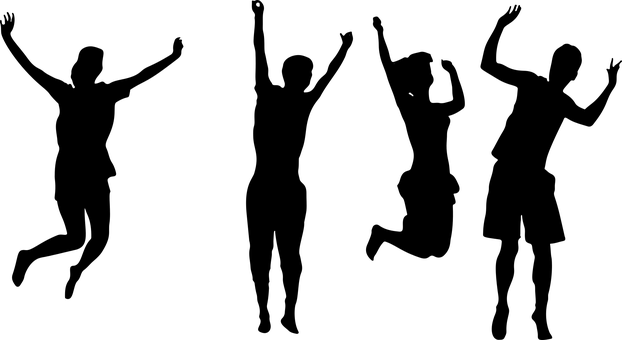 This past progressive form shows the action continued for a while.
Hint: use were
The children were leaping about when the teacher opened the classroom door.
Can you use past progressive form?
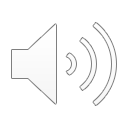 Progressive form of verbs: past progressive
Think of a sentence which shows that we did this verb when the teacher arrived.
Think of a sentence which shows that we did this verb for a short time.
We quarrelled.
quarrel
Hint: use were
We were quarrelling when the teacher arrived.
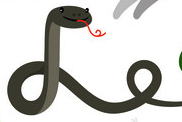 This past progressive form shows the action continued when something else occurred.
Can you use past progressive form?
The children were quarrelling about the snake!
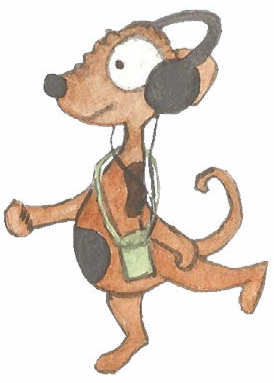 Choosing past simple or past progressive form
Would this be a short action or a longer one?
The whole class is having its best ever day.
The whole class had its best ever day.
Which verb form sounds longer?
The whole class was having its best ever day.
A day takes a while so the past progressive form is best.
How would you write this in the past form?
To make verbs progressive:
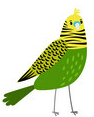 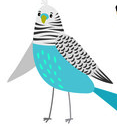 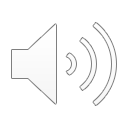 Add one of… is, are, am, was, were
Use -ing participle of the verb
Past progressive
Present progressive
She makes a mess.
She was making a mess.
She is making a mess.
auxiliary verb indicates the tense
He is chirping softly.
He chirps softly.
He was chirping softly.
They were flying around.
They fly around.
They are flying around.
Try changing these verb forms to present and past progressive.